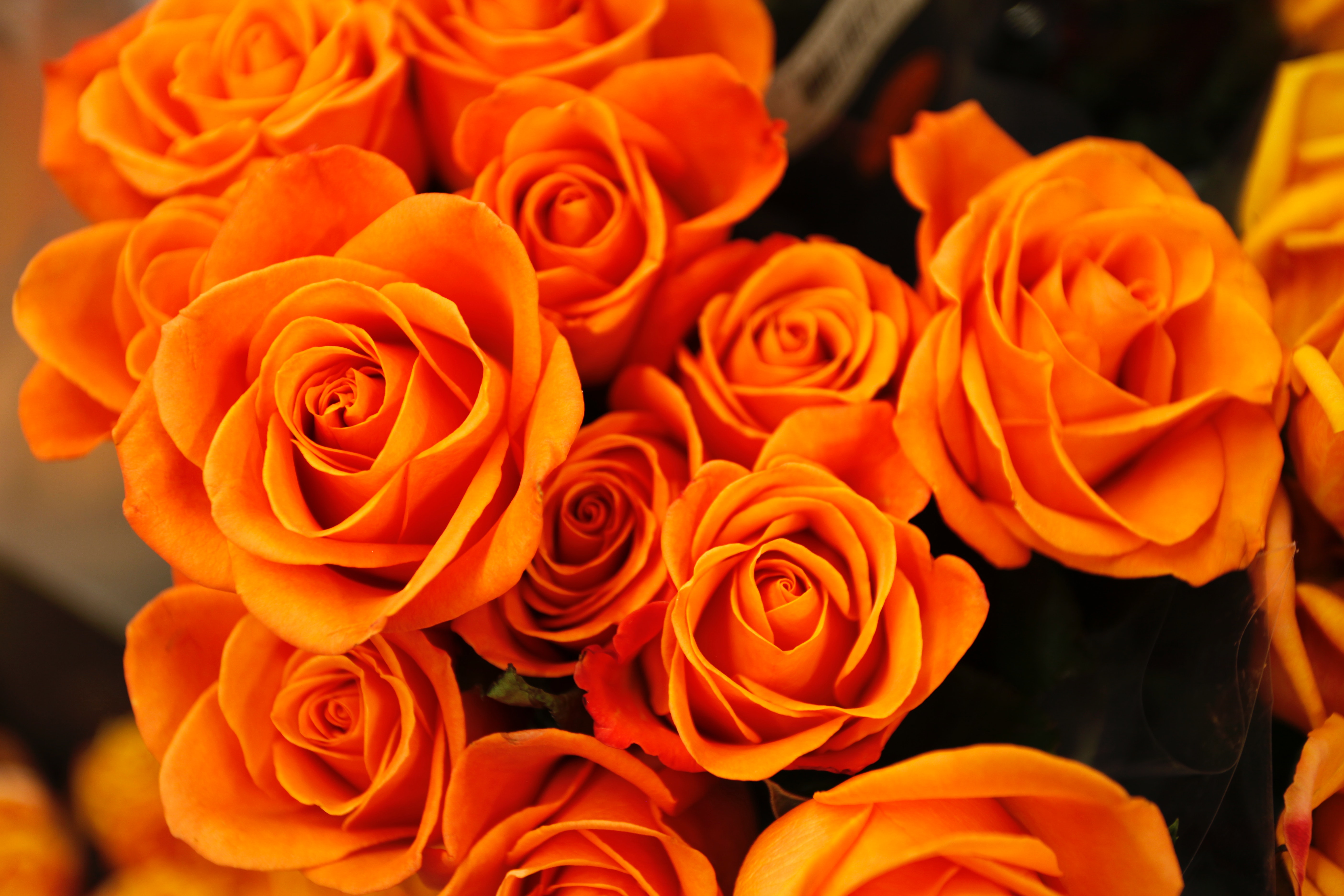 Join President Damon Bell, 
And Vice President Cathy Bojorquez for an overview of campus wide allocations, program review priorities, and plans moving into next year.
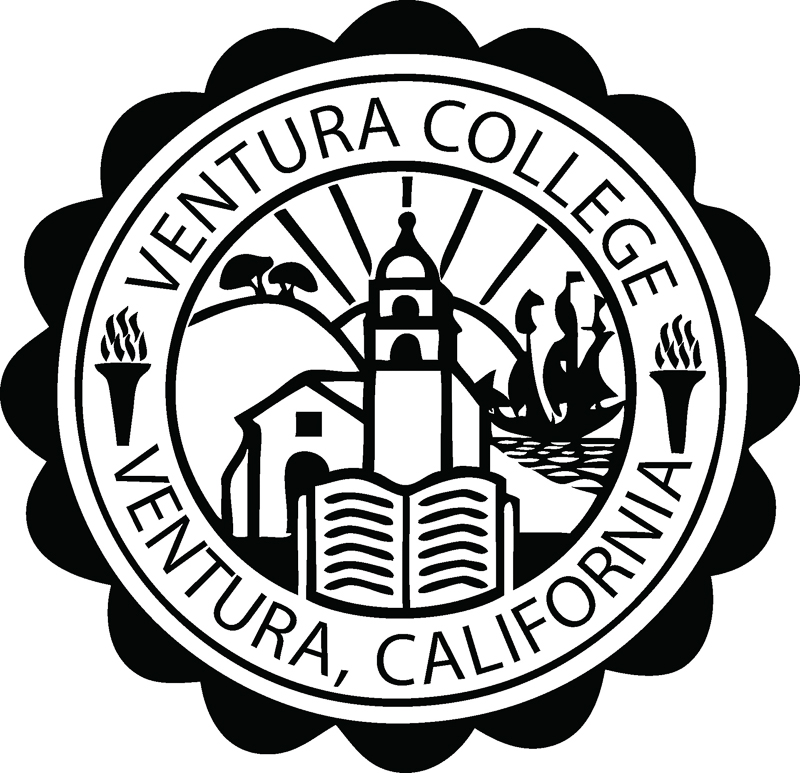 2019 VC Budget Presentation
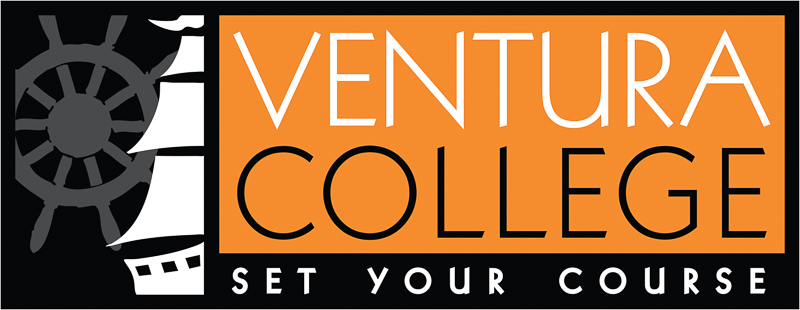 Thursday, April 4, 2019	   1:30 pm-2:30 pm	    Guthrie Hall
State Budget Process Timeline
VCCCD Adoption Budget
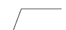 2
Student Centered Funding Formula (SCFF)
Note: TCR is Total Computational Revenue
Governor’s January State Budget Proposal for 2019-20
$3 Billion State’s CalPERS unfunded liability
$3 Billion CalSTRS to lower employer contribution rates
3.46% COLA for Student Centered Funding Formula (SCFF)
Continue 2018-19 SCFF component percentages for 2019-20
$40 Million for a 2nd year of the California College Promise (AB19)
$358.7 Million bond funding for facilities
The Difference a Month Makes
FY19 FTES (P-1) are >10,000 of advance apportionment estimates.  VCCCD = 592
Excerpts from CCCCO Memorandum, Apportionment 18-05 (March 6, 2019)
Increase in State Expenditures for SCFF: 
$112 million higher than July Advance Apportionment

Available Revenue to Fund SCFF:
$323 million lower than Governor’s January Budget Assumptions.  Core shortfalls:
Property taxes: $230 million lower
EPA revenues: $26 million lower
Student fees: $10 million lower
6
Apportionment Estimates for 2018-19
7
FY19 Adoption Budget Allocation Formula
Unrestricted General Fund (Fund 111) revenue is estimated
Allocations for districtwide services, utilities and the District Administration Center (DAC) are subtracted
The remaining revenue available for distribution is divided among the colleges
FY19 Adoption Budget Allocation Formula
FY19 VC Budgeted Revenue - $66.3 million
FY19 VC Fund Reserves - $15.2 million
FY19 VC Budgeted Expenditures - $83.8 million *
* Includes carryover funds
FY19 VC Budgeted Expenditures - $83.8 million *
Unrestricted Infrastructure Fund 113
$3,463,567
Variable revenue  sources. Budgeted year after received. Designed to address total cost of ownership.
Unrestricted Designated Fund 114
$2,173,168
Local activities intended to be self-supporting. Mainly Civic Center, leases and contract education.
Restricted General Fund 12X
$17,593,498
Categoricals, grants, contracts. Often multi-year awards. Usage restricted by law, regulation, contract, or agreement.
Health Services Fund 133
$1,116,629
Revenue mainly from student health fees. Usage restricted to the operation of the Student Health Center.
Unrestricted General Fund 111
$52,125,099
Revenue mainly from state apportionment. Main operating budget.
Child Care Center Fund 333
$363,659
Revenue and expenditures related to the operation of the Child Care Center.
Capital Projects Fund 4XX
$6,902,087
Combination of state and local funds restricted for site improvements, renovations, new construction and scheduled maintenance.
Food Service Fund 523
$46,667
Revenue from vending machines. Used for costs related to the vending machines and events.
* Includes carryover funds
FY19 Unrestricted Fund 111 Budget
* Includes carryover funds
FY19 Restricted Fund 12X Budget by Object
* Includes carryover funds
FY19 Restricted Fund 12X Budget by Funding
* Includes carryover funds
F2019-20 Preliminary Unrestricted Revenue and Costs
P
R
O
G
R
A
M

R
E
V
I
E
W
Faculty Hire Prioritization
The following positions are identified for hiring:
 
1. Associate Librarian 
2. Paramedic/EMT
3. Veterans Resource Center Counselor (currently recruiting)
 

Based on recent and future vacancies, the following positions are also identified for hiring:
 
1. Nursing (currently recruiting 4 vacancies)
2. Athletic Director (currently recruiting)
3. EAC Learning Disabilities Specialist
4. Sociology
P
R
O
G
R
A
M

R
E
V
I
E
W
Classified Hire Prioritization
The following positions are identified for hiring:
 
1. Library Assistant (11 month to 12 month)
2. Learning Resources ILT-I (11 month to 12 month)
3. Testing Center Proctor (40% FTE)
4. Assistant Financial Aid Officer
5. Clinical Skills Simulation Specialist (currently recruiting)
6. Tutoring Supervisor (currently recruiting)
7. Costume Technician (currently recruiting)
 
Based on future vacancy, the following positions are also identified for hiring:
 
1. Evening/Weekend Activities Attendant (60% FTE Main Campus)
2. Evening/Weekend Activities Attendant (40% FTE VCEC)
P
R
O
G
R
A
M

R
E
V
I
E
W
Equipment Prioritization
Contingent on funding
P
R
O
G
R
A
M

R
E
V
I
E
W
Technology Prioritization
Contingent on funding
P
R
O
G
R
A
M

R
E
V
I
E
W
Facilities (Minor) Prioritization
Contingent on funding
P
R
O
G
R
A
M

R
E
V
I
E
W
Facilities (Major) Prioritization
Contingent on funding